πορευθέντες
By Joseph Peters
Objective
Rationale
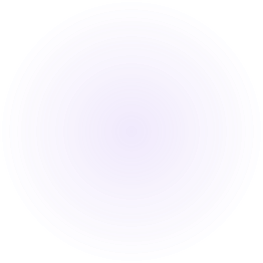 Evangelism Was Commanded by Jesus
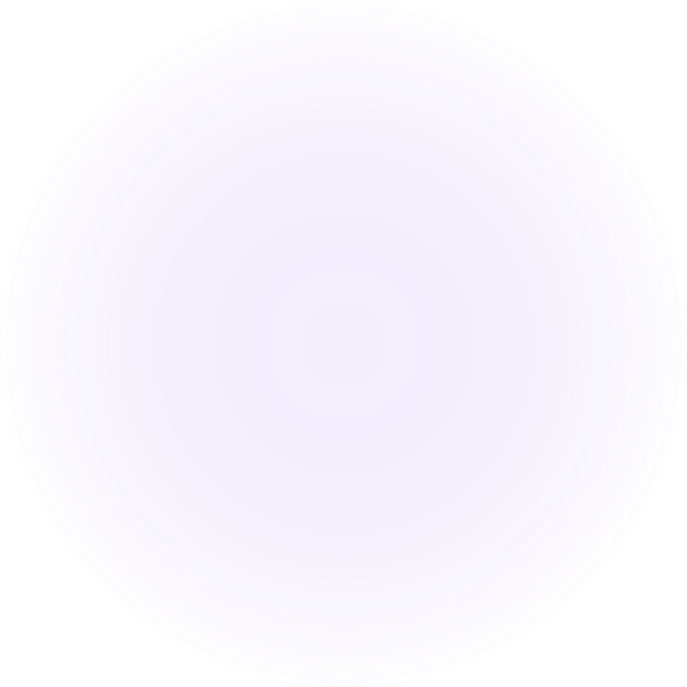 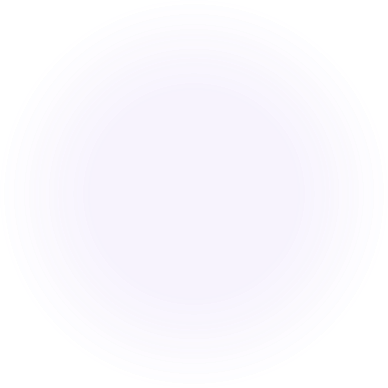 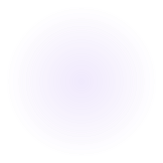 Matthew 28:19-20
19 Go ye therefore, and teach all nations, baptizing them in the name of the Father, and of the Son, and of the Holy Ghost: 20 Teaching them to observe all things whatsoever I have commanded you: and, lo, I am with you alway, even unto the end of the world. Amen.
The Great Commission P1
The Great Commission P2
Acts 1:8
But ye shall receive power, after that the Holy Ghost is come upon you: and ye shall be witnesses unto me both in Jerusalem, and in all Judaea, and in Samaria, and unto the uttermost part of the earth.
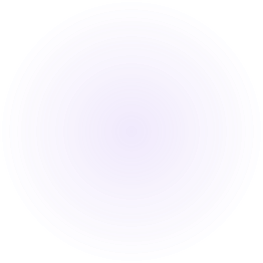 Evangelism Was Done For Us
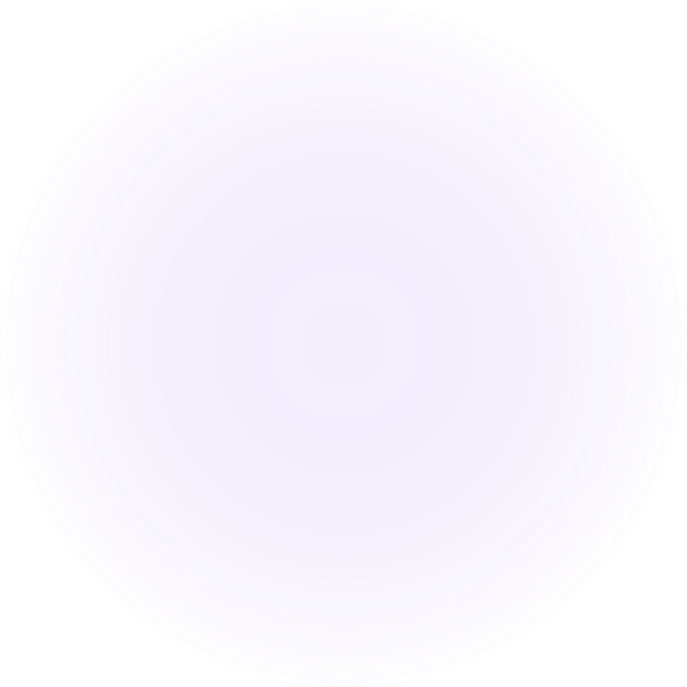 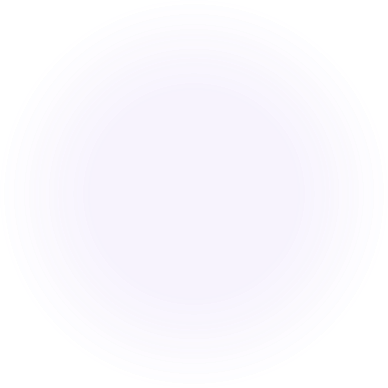 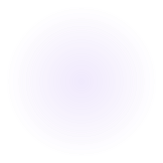 We Needed Others to Share
Romans 10:13-14
13 For whosoever shall call upon the name of the Lord shall be saved. 14 How then shall they call on him in whom they have not believed? and how shall they believe in him of whom they have not heard? and how shall they hear without a preacher?
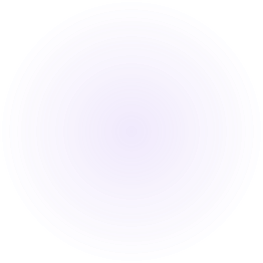 Evangelism Is Necessary For Salvation
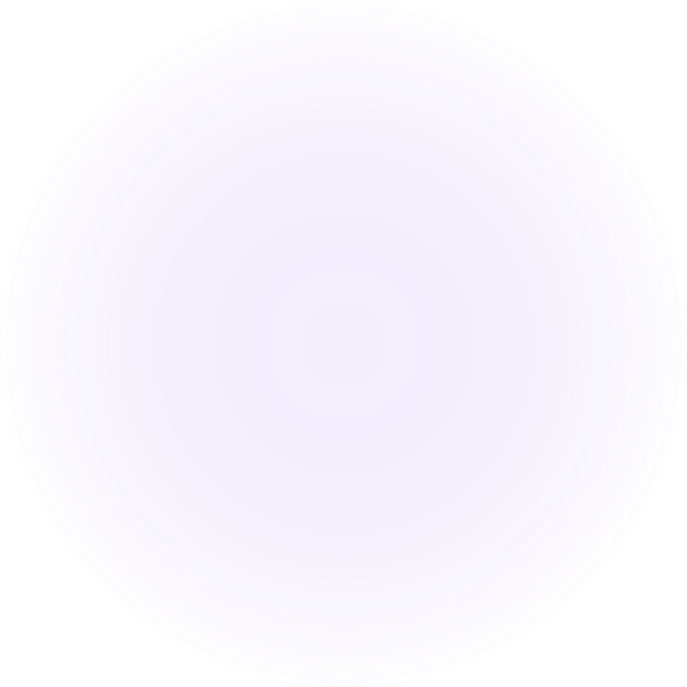 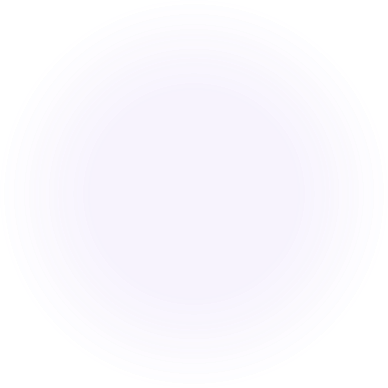 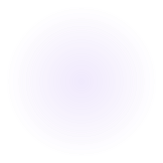 John 14:6
Jesus saith unto him, I am the way, the truth, and the life: no man cometh unto the Father, but by me.
John 3:18
He that believeth on him is not condemned: but he that believeth not is condemned already, because he hath not believed in the name of the only begotten Son of God.
Only One Way
Different Doctrines on Salvation
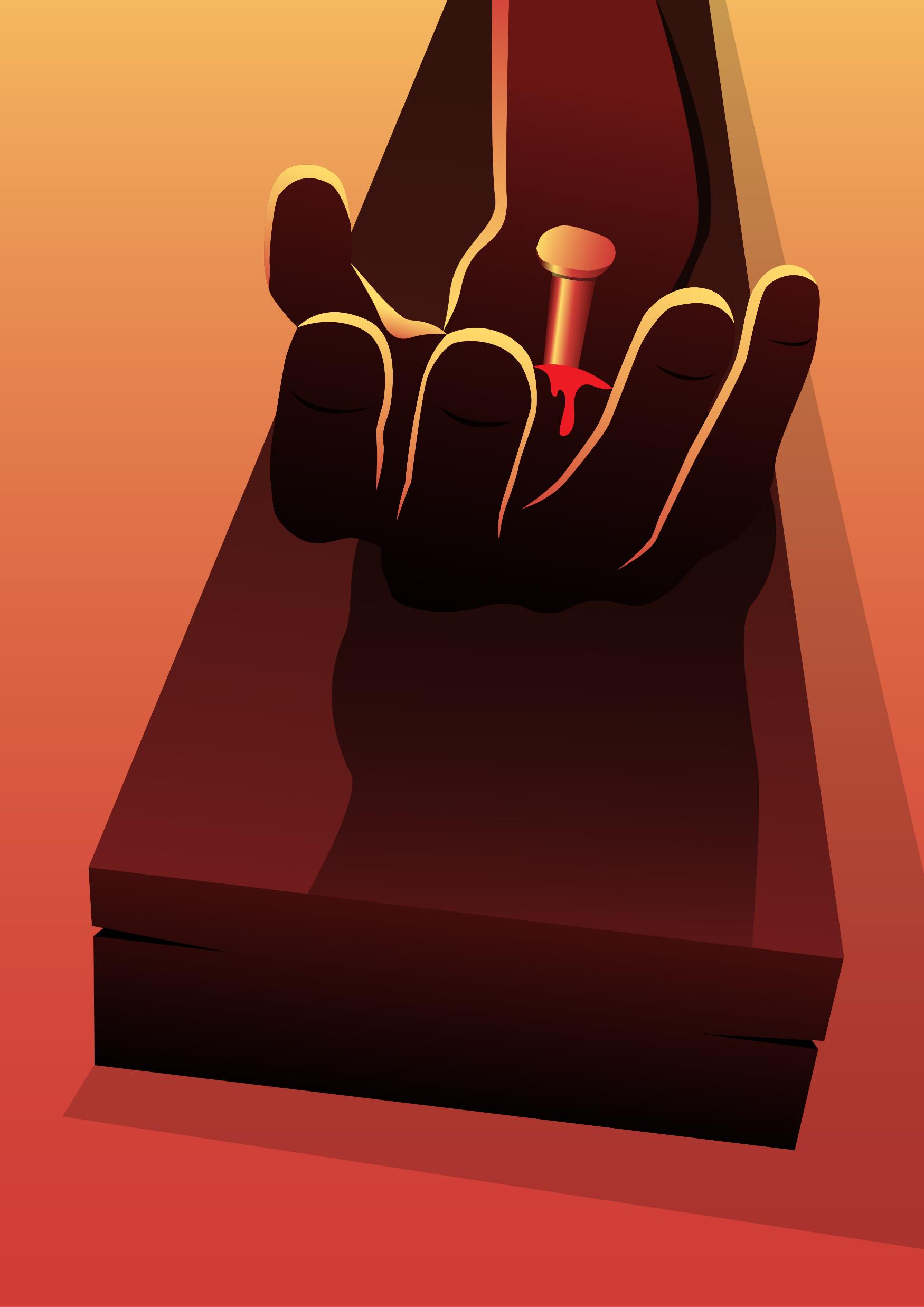 Jesus Dead was the Only Way
Matthew 26:39
And he went a little farther, and fell on his face, and prayed, saying, O my Father, if it be possible, let this cup pass from me: nevertheless not as I will, but as thou wilt.
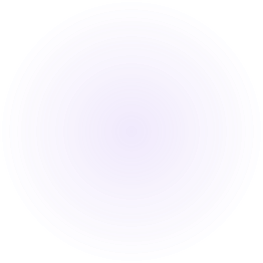 Application
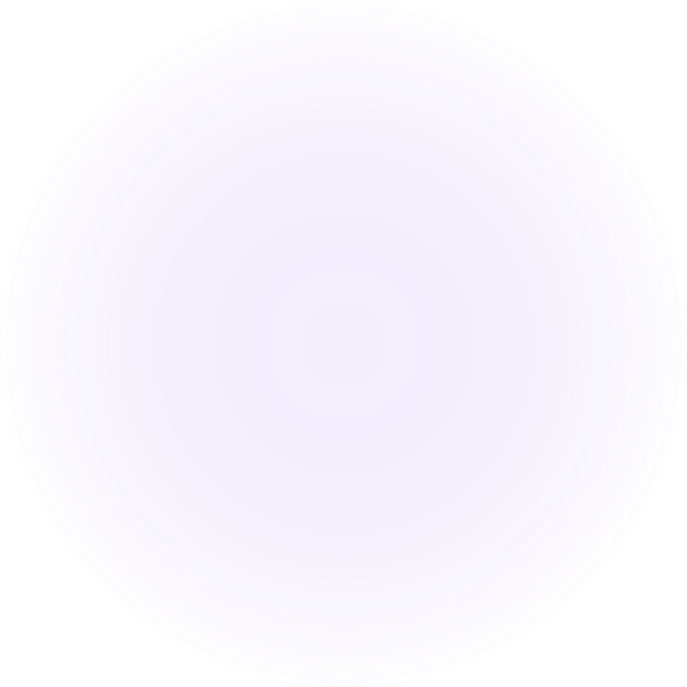 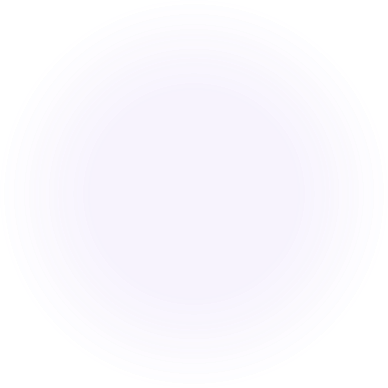 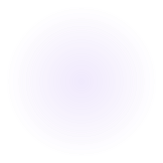 What Can we do?